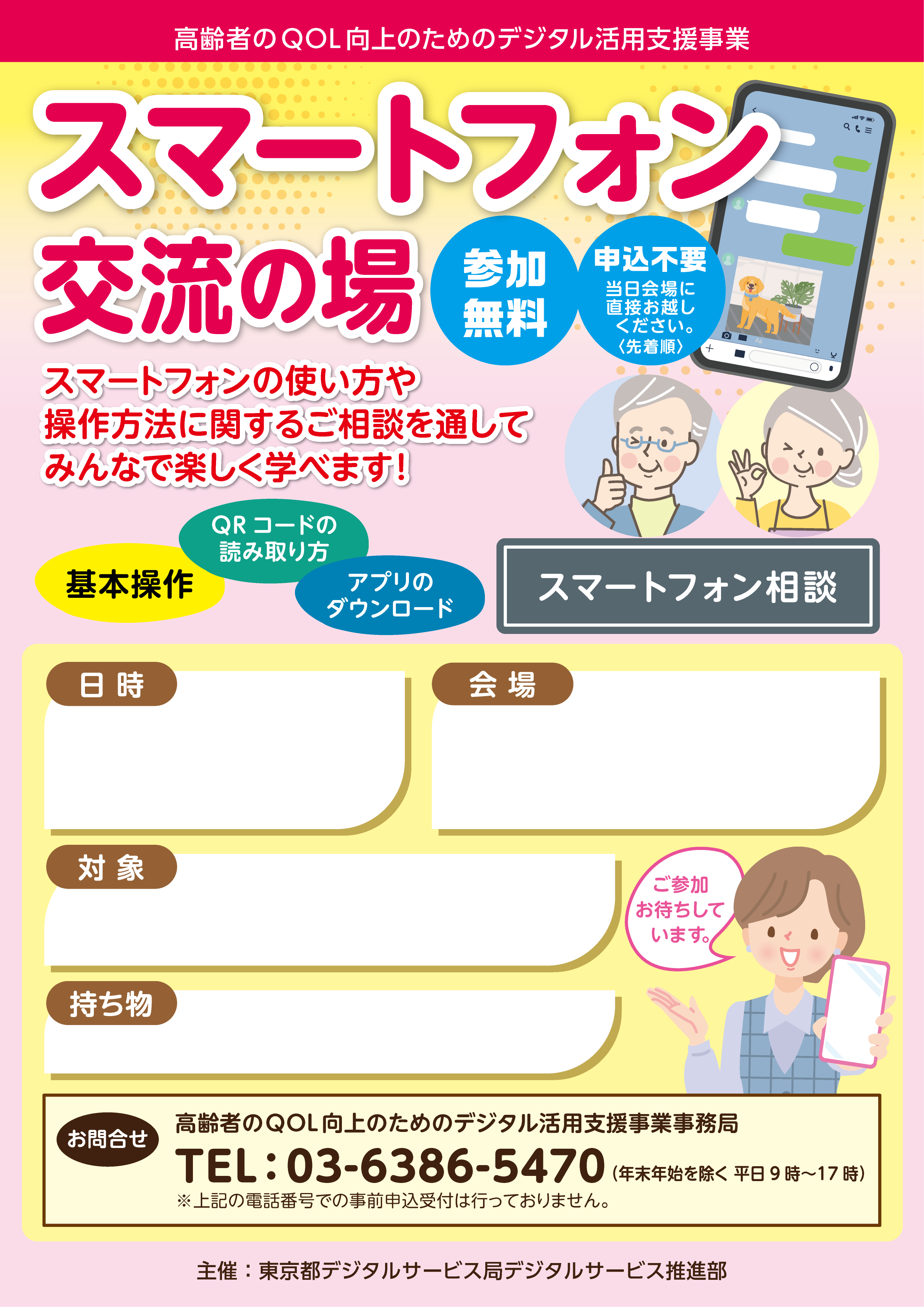 日 時
2023年(令和5年)
10/6(金) ~12/22(金)　まで
毎週金曜10:00〜12:00
中町ふれあいの家
※11/3(祝) を除く
★10/13、11/10、12/1、12/22はゲームアプリを、
　10/20、11/17、12/8は健康に関するアプリを使った
      体験型プログラムもご用意しております
世田谷区中町5-19-2
スマートフォンの使用について疑問や不安のある
60歳以上の都民の方
ご自身がお持ちのスマートフォン